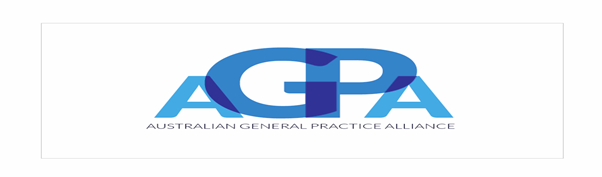 Business KPIs for General Practice
Todd Cameron & Jagadish Krishnan
Key Performance Indicators/Objectives
Need to be meaningful
Need to measure service, quality and financial performance

Need to map trends as well as be used to predict performance and adjust
AGPA Webinar Series
KPIs for GP
1. Occupation/ Premises
No. of FTE based on square meters (50sqm/FTE)
Example: Practice size 300 sqm should have 300/50 = 6 FTE
No. of FTE based on completed appointments (30 Appointments/week day)
Example: 600 completed appointments in one week – 600/150 = 4 FTE
AGPA Webinar Series
KPIs for GP
2. Appointments
Booking Percentage/Yield =Booked Appointments/Completed Appointments 

Cost of Booking per Appointment = Admin Wage/Booked Appointments

Unmet demand as a predictor
AGPA Webinar Series
KPIs for GP
3. Earnings
Per Patient Average – Total Billings/Completed Appointments = Per Patient Average (Clinic and GP)

Patients per hour
Hourly Earnings – Total Earnings/No of hours worked = Hourly Earnings
AGPA Webinar Series
KPIs for GP
Earnings
AGPA Webinar Series
KPIs for GP
4. Admin Staff
Admin Staff Ratio = Doctor Consult Hours/Admin Staff Hours
Wage to Turnover Ratio = Total Billings/ Wage Cost (Including on-costs)
Bookings Per Hour = No of bookings by a particular staff/No of hours by a particular staff
AGPA Webinar Series
KPIs for GP
5. Nursing Staff
Nurse Appointments (Available/Booked/Completed)
Nurse Earnings – Billings of patients from Nurse Appointments
Nurse Earnings Per Patient Average = Billings of patients from Nurse Appointments/Completed Appointments by Nurses
AGPA Webinar Series
KPIs for GP
Quality
Use RACGP / Accreditation indicators

Quality and financial performance need to be mapped to determine inflexion points

Make this context specific
AGPA Webinar Series
KPIs for GP
Quality
AGPA Webinar Series
KPIs for GP
Service Standard
Make this context specific 

For example telephone call volume and wait times/ drop outs as a KPI for reception

Days wait between scanned documents being allocated and a target for such

DNA or failure to pay and so forth
AGPA Webinar Series
KPIs for GP